ЗОЛОТАЯ ОСЕНЬ
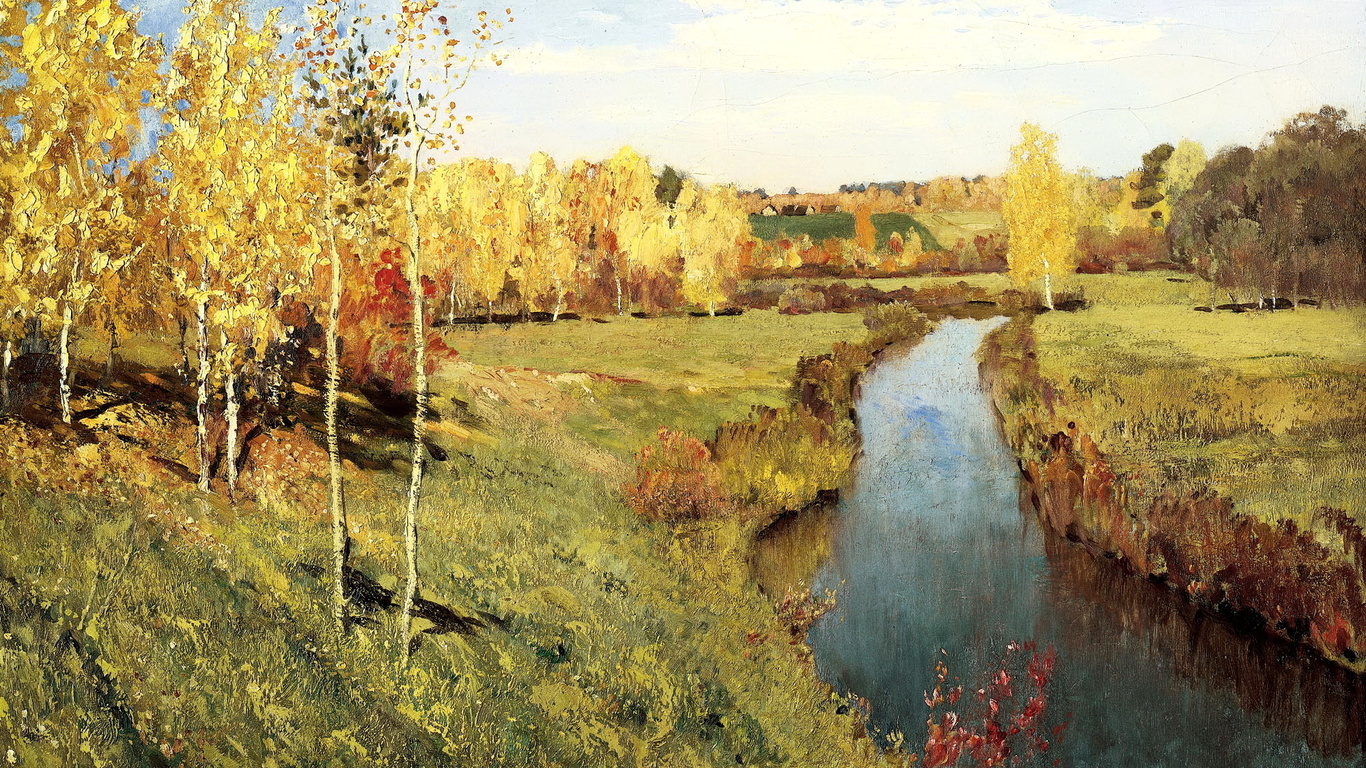 http://www.anywalls.com/pic/201211/1366x768/anywalls.com-45077.jpghttp://www.anywalls.com/pic/201211/1366x768/anywalls.com-45077.jpghttp://www.anywalls.com/pic/201211/1366x768/anywalls.com-45077.jpg
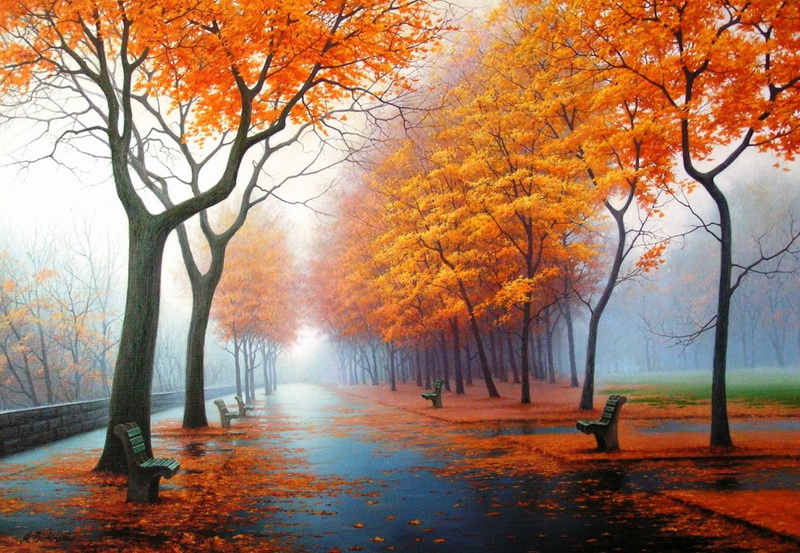 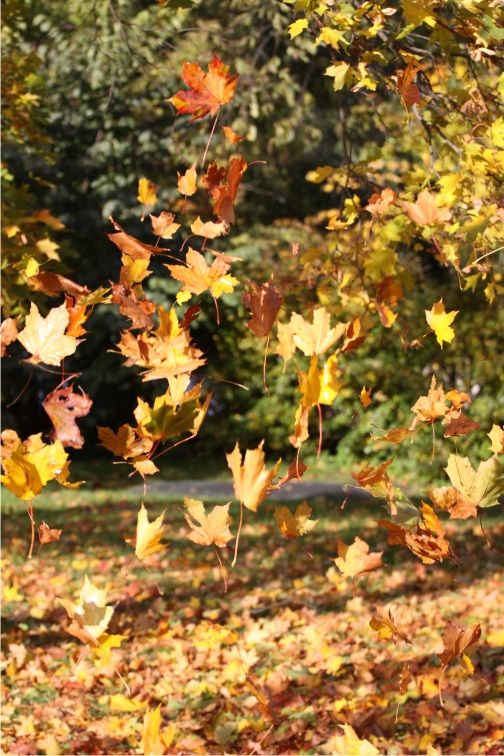 Осенние месяца
СЕНТЯБРЬ
ОКТЯБРЬ
НОЯБРЬ
Пословицы
Осень идёт и за собой дождь ведёт.
Сентябрь пахнет яблоками, октябрь- капустой.
В сентябре одна ягода, и та горькая рябина.
В октябре до обеда осень, после обеда -  зима.
Ноябрь - сентябрев внук, октябрев сын, зиме                  родной брат.
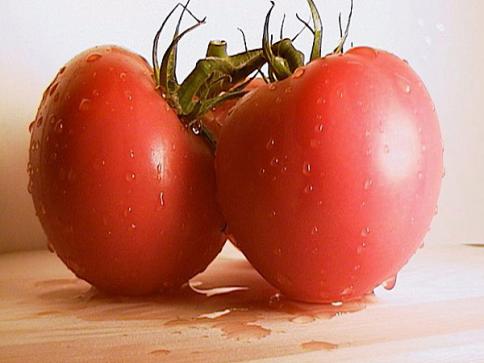 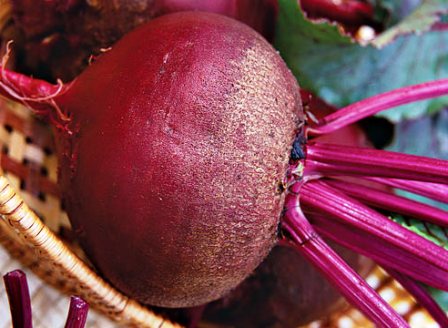 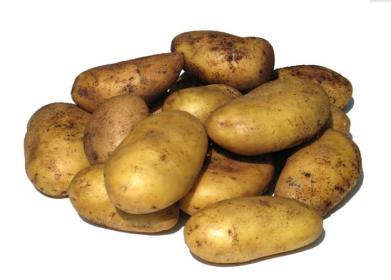 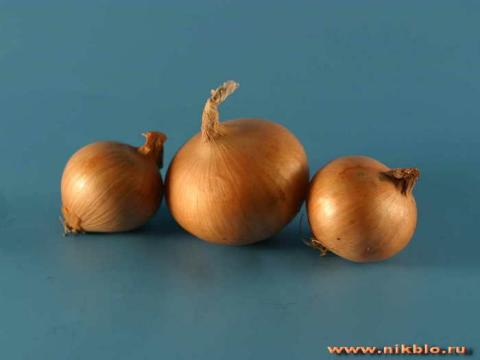 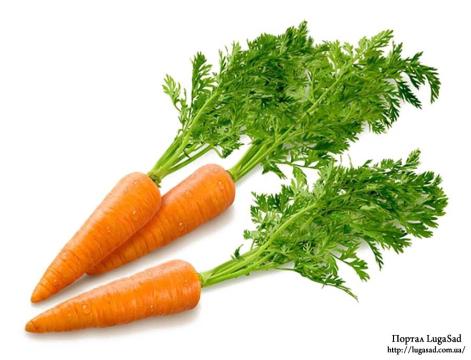 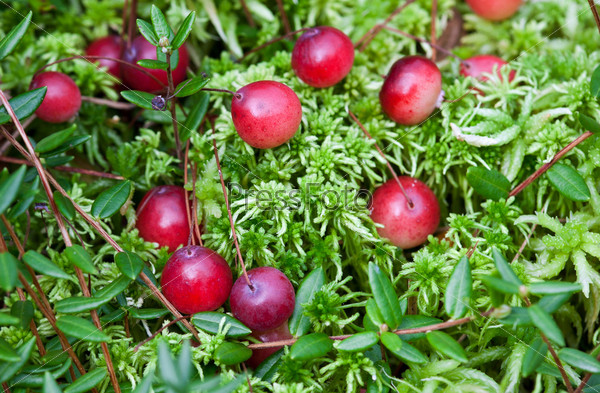 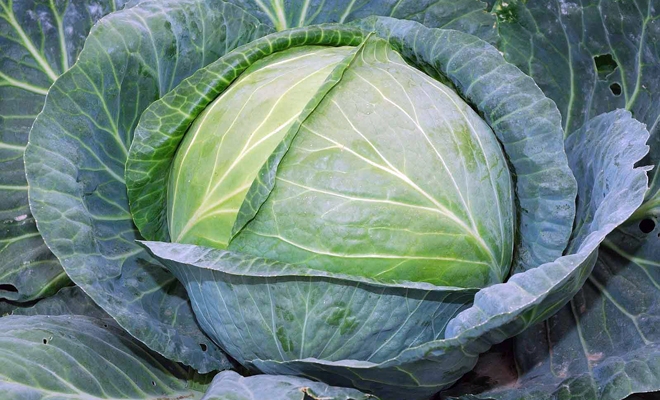 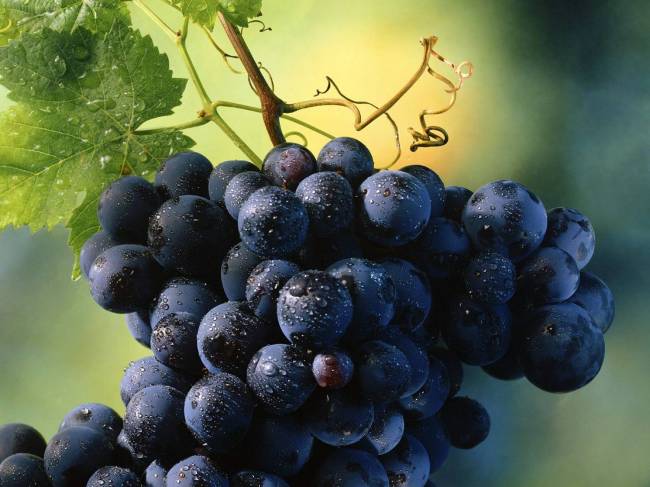 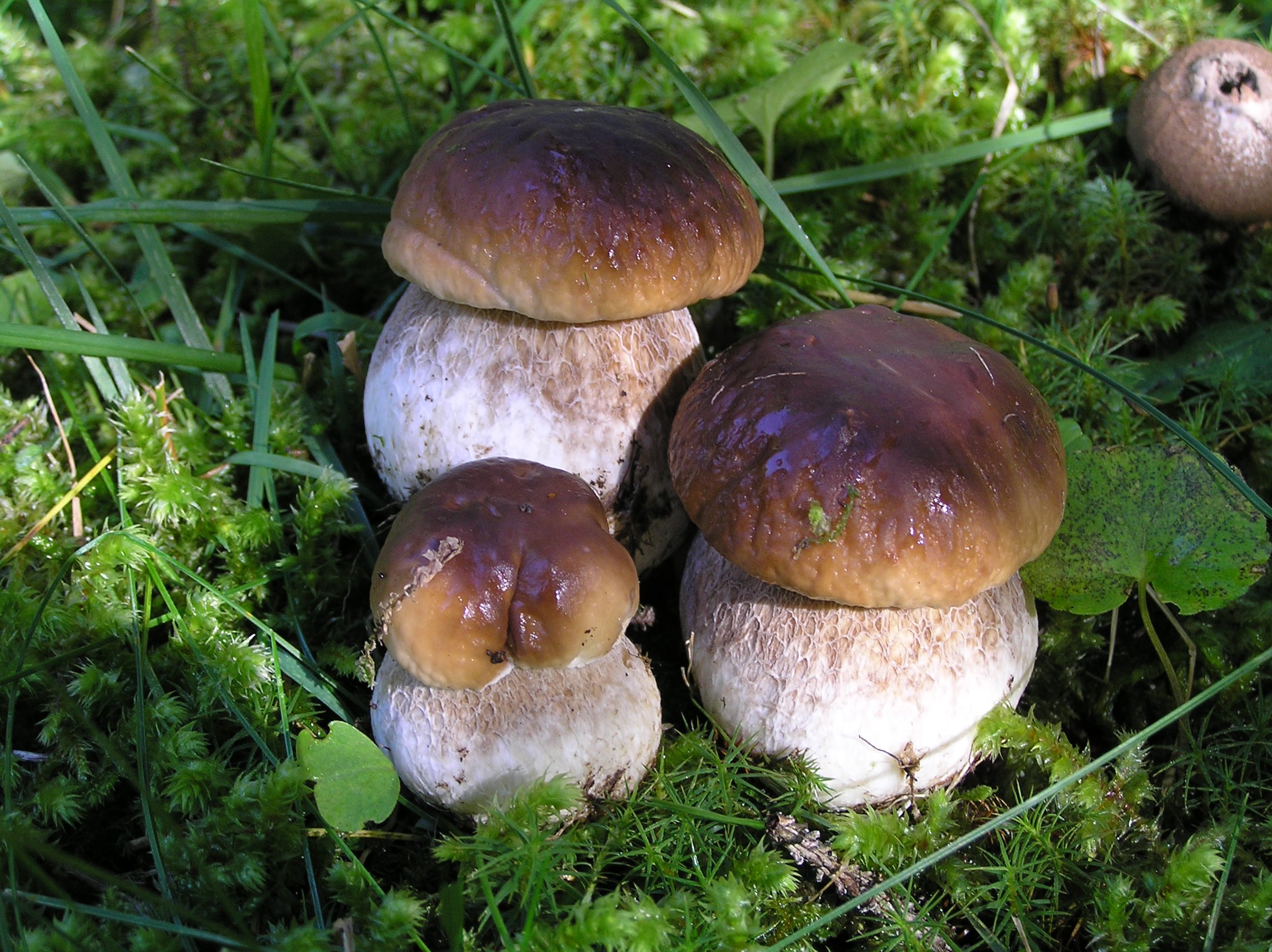 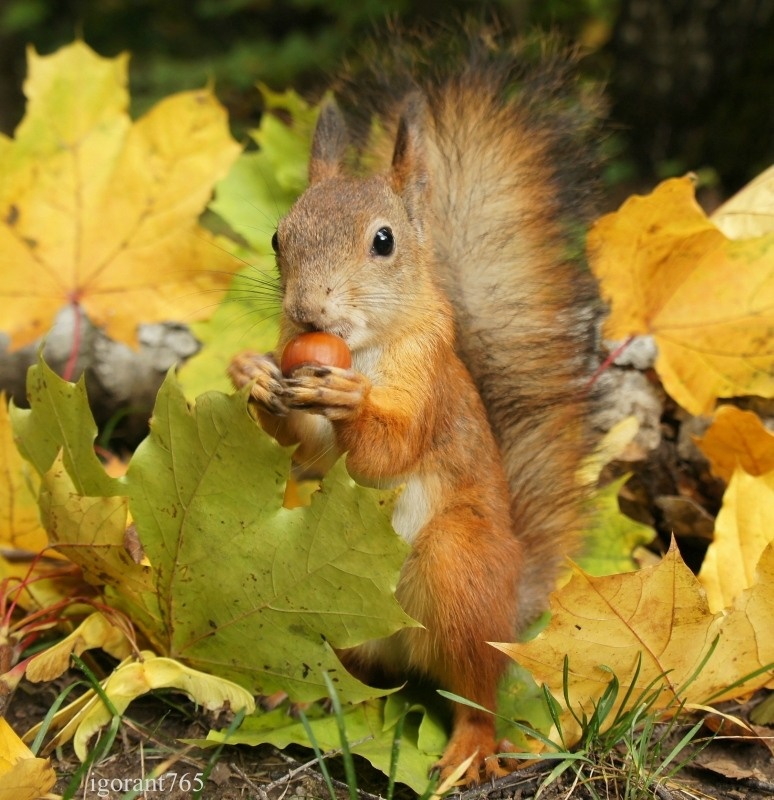 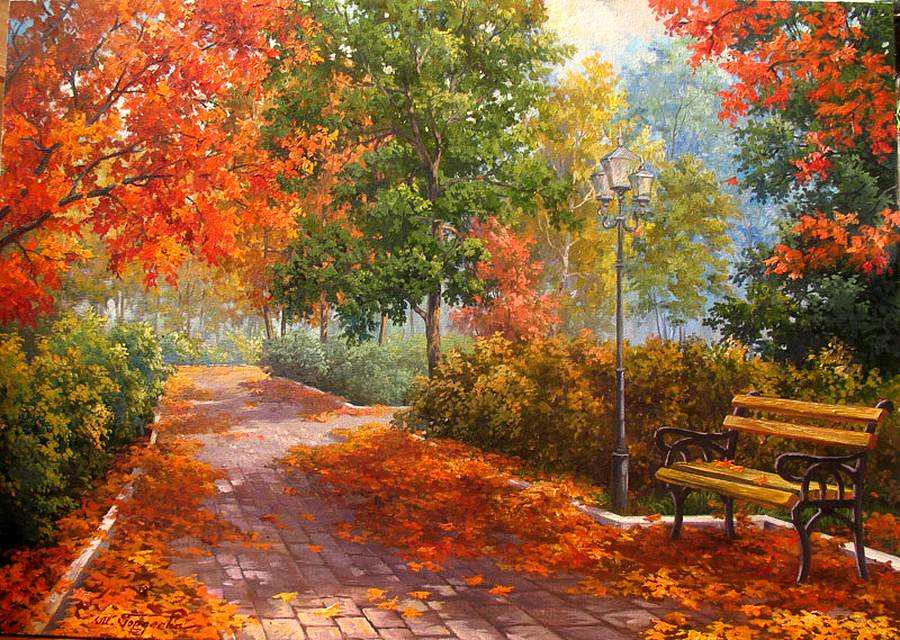 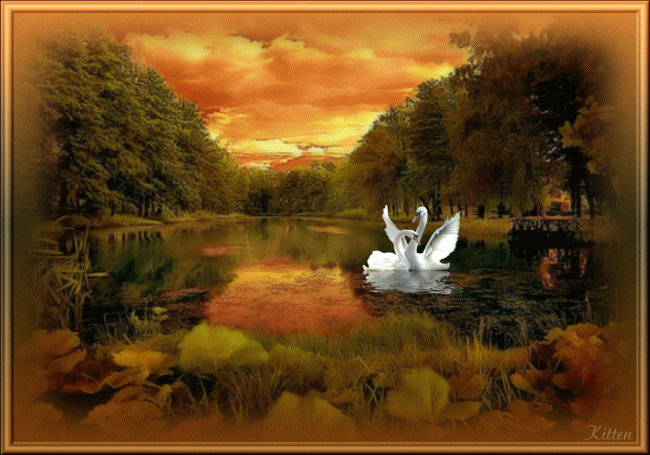 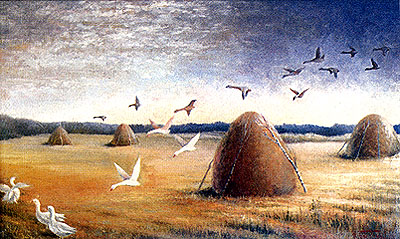 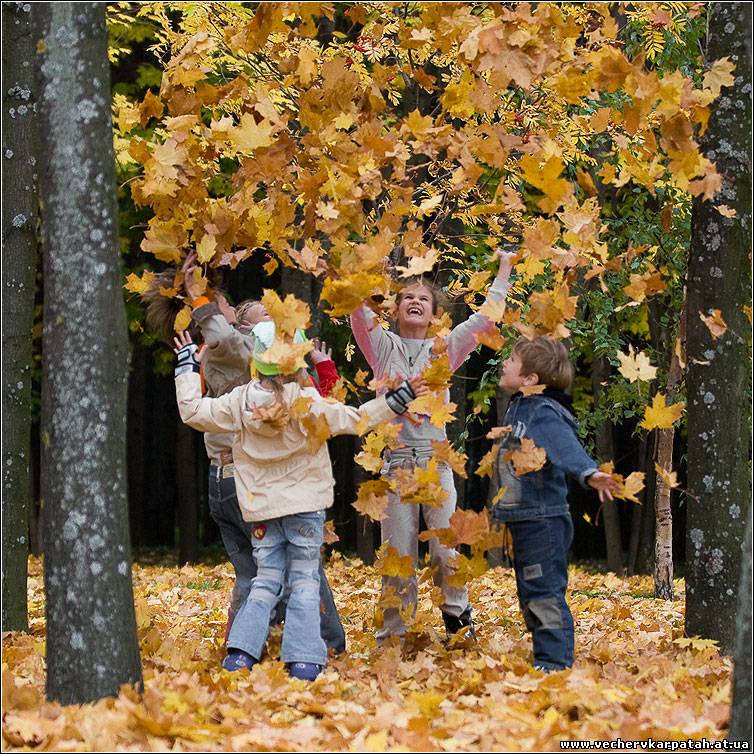 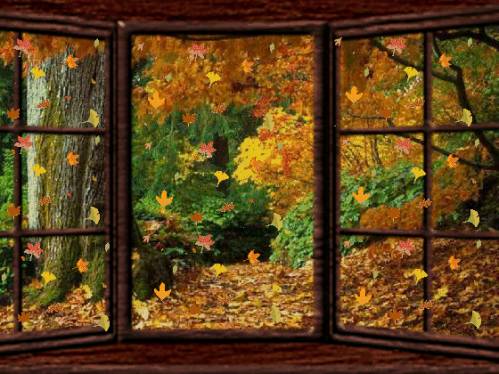 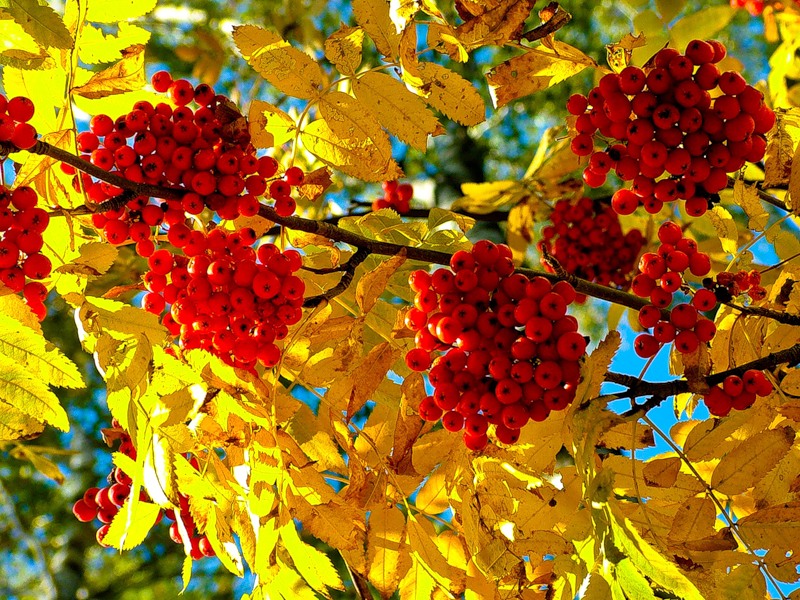 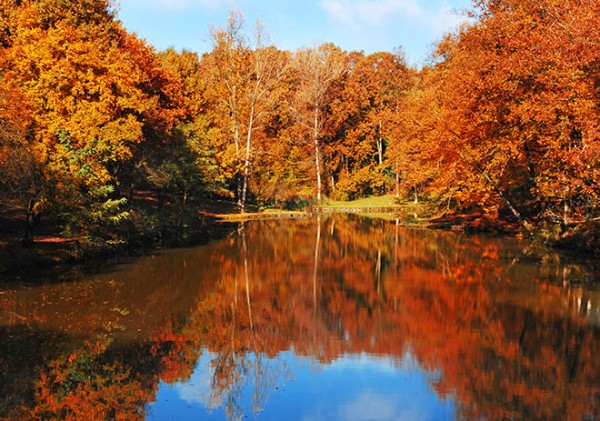 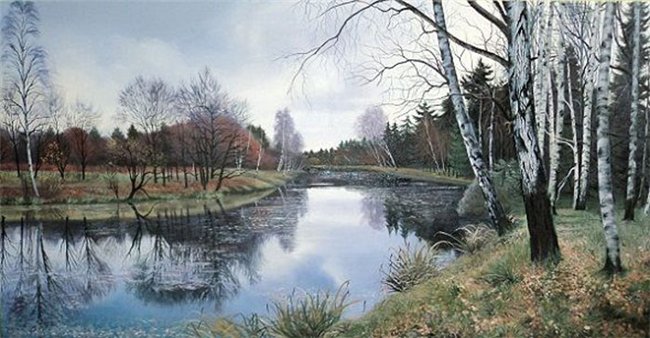 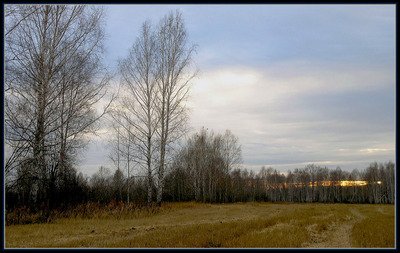